POLITYKA  ADMINISTRACYJNAtriada i wyodrębnienie
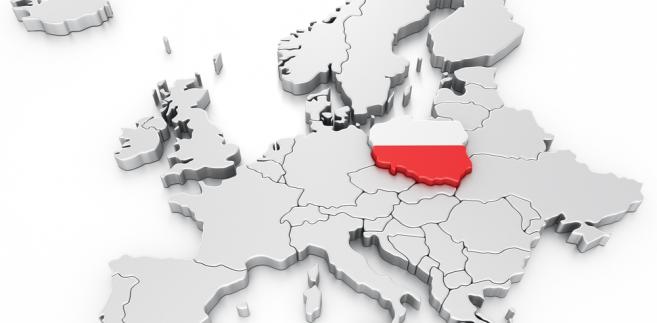 Małgorzata Giełda
Zakład Nauki Administracji UWr
TRIADA I WYODRĘBNIENIE Zagadnienia wykładu
Triada nauk administracyjnych
Wyodrębnienie polityki administracyjnej
Współczesne rozumienie polityki administracyjnej
TRIADA NAUK ADMINISTRACYJNYCHUjęcie klasyczne
TRIADA ADMINISTRACJI

NAUKA PRAWA ADMINISTRACYJNEGO
Bada normy prawa administracyjnego 		(jak jest w prawie)
(np.: poddanie władzy wykonawczej prawu)

NAUKA ADMINISTRACJI PUBLICZNEJ
Bada codzienność administracyjną 		(jak jest w rzeczywistości)
(np.: pracę urzędów)

POLITYKA ADMINISTRACYJNA
Postuluje rzeczywistość administracyjną 	(jak być powinno)
(np.: zmiany w służbie zdrowia)
TRIADA NAUK ADMINISTRACYJNYCHUjęcie klasyczne
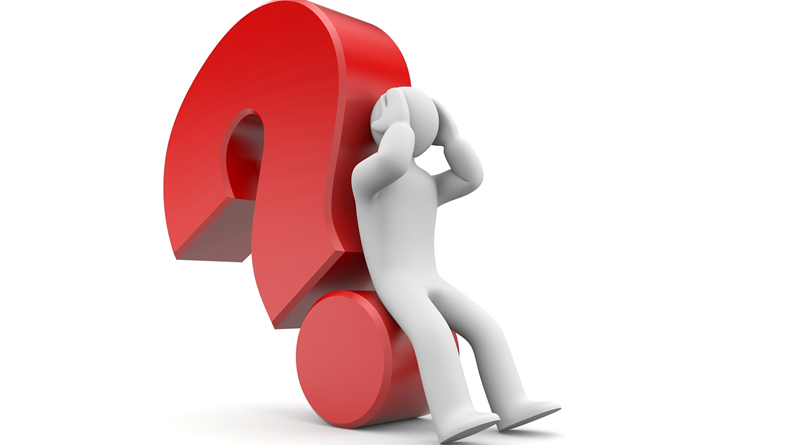 POLITYKA ADMINISTRACYJNA
ODPOWIADA NA PYTANIA:

Jaka jest wartość administracji?

Jaka powinna być administracja?

Jak kształtować administrację?
WYODRĘBNIENIE POLITYKI ADMINISTRACYJNEJ
jako przedmiotu badań
3 FAZY WYODRĘBNIENIA POLITYKI  ADMINISTRACYJNEJ

1 FAZA – PAŃSTWO POLICYJNE
(merkantylizm	kameralizm		policyści)

2 FAZA – NOWE ZJAWISKO
(doktryna liberalnego państwa konstytucyjnego, 
prawo administracyjna, nauka administracji)

3 FAZA – POCZĄTKI SAMODZIELNOŚCI
(Jastrow, 	Stier-Somlo, 	Jellinek)
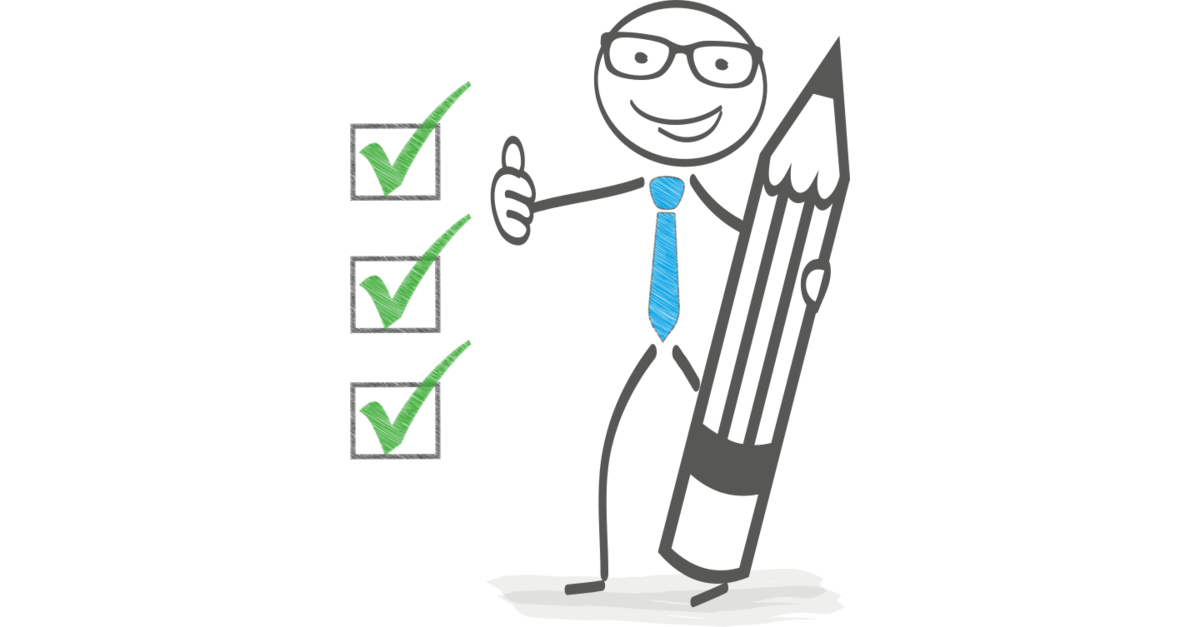 WYODRĘBNIENIE POLITYKI ADMINISTRACYJNEJ
jako przedmiotu badań
1 FAZA – PAŃSTWO POLICYJNE  XVIII/XIX w.

W literaturze pojawiają się pierwsze wzmianki 
z zakresu polityki administracyjnej.

Dotyczą one:
ustroju gospodarczego państwa 
systemu gospodarczego państwa
ideologii wszechobecności państwa
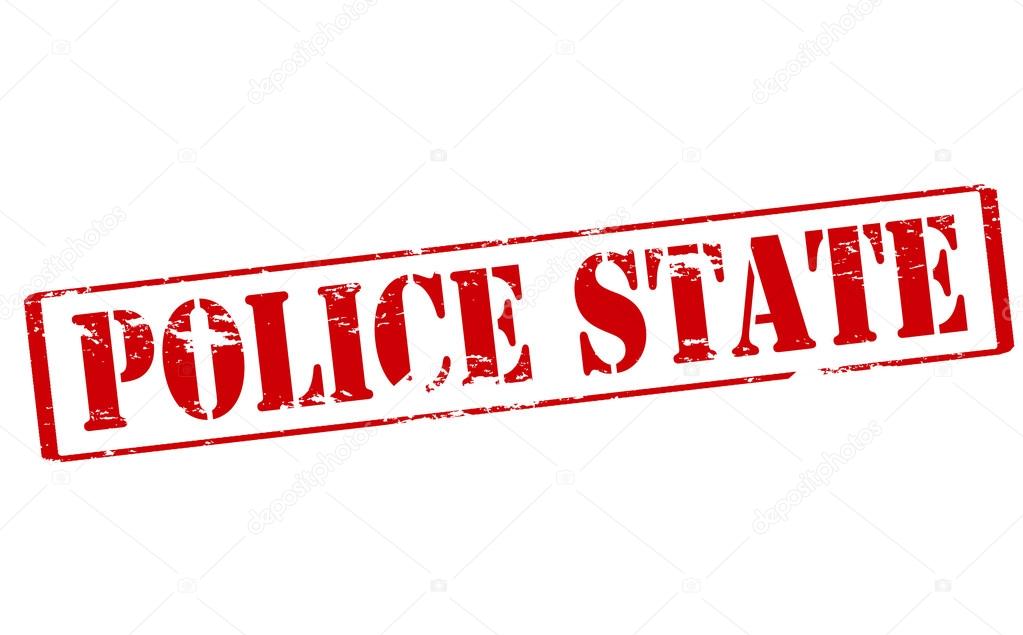 NURTY
(różnice: postawa ideowa i działalność praktyczna)


MERKANTYLIŚCI				POLICYŚCI
	          (KAMERALIŚCI)
WYODRĘBNIENIE POLITYKI ADMINISTRACYJNEJ
jako przedmiotu badań
1 FAZA – PAŃSTWO POLICYJNE  XVIII/XIX w.
MERKANTYKLIŚĆI

PODSTAWOWE ZAŁOŻENIE:
Rozwój handlu i produkcji.

ROLA PAŃSTWA:
ochrona rynku wew. 
(policja gospodarcza, reglamentacja, ograniczenia działalności)
tworzenie rezerw towarowych,
ograniczenie importu,
osłabienie dominacji cechów,
popieranie własnej wytwórczości.

KAMERALIŚCI – Austria, Niemcy
racjonalna organizacja skarbowości, 
zapełnienie skarbca (kamery) monarchy.
POLICYŚCI

PODSTAWOWE ZAŁOŻENIE:
Nieograniczone prawo 
monarchy absolutnego 
do wkraczania 
w sfery życia społecznego 
dla zapewnienia pomyślności 
i dobrobytu poddanym.

ROLA PAŃSTWA:
zapewnienie porządku i bezpieczeństwa
regulacja i reglamentacja działalności gospodarczej
WYODRĘBNIENIE POLITYKI ADMINISTRACYJNEJ
jako przedmiotu badań
1 FAZA – PAŃSTWO POLICYJNE  XVIII/XIX w.
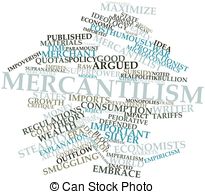 MERKANTYLIŚCI I POLICYŚCI – POZYTYWNE ASPEKTY:

Prekursorzy polityki administracyjnej
Formułowali wskazania:
jak powinna działać administracja państwa
cele zmian
środki i sposoby osiągania zmian
Zwracali uwagę na konieczność kształcenia w dziedzinie administracji

MERKANTYLIŚCI I POLICYŚCI – NEGATYWNE ASPEKTY

Oba nurty zakładały umacnianie państwa policyjnego, 
stającego ponad społeczeństwem
Nie tworzono polityki społecznej.
Polityka gospodarcza była traktowana wybiórczo
(monarcha, osoby zamożne związane z władzą)
POLICYSM
WYODRĘBNIENIE POLITYKI ADMINISTRACYJNEJ
jako przedmiotu badań
2 FAZA – NOWE ZJAWISKO
DOKTRYNA LIBERALNEGO PAŃSTWA KONSTYTUCYJNEGO

Zastępuje ideologię państwa absolutnego.
Staje się podstawą porządku prawnego i zasad gospodarowania.

ZADANIA PAŃSTWA:
zapewnienie obrony
zapewnienie bezpieczeństwa i porządku publicznego
zabezpieczenie wolnej konkurencji w działalności gospodarczej
konstytucyjne gwarancje praw jednostki
WYODRĘBNIENIE POLITYKI ADMINISTRACYJNEJ
jako przedmiotu badań
2 FAZA – NOWE ZJAWISKO
DOKTRYNA LIBERALNEGO PAŃSTWA KONSTYTUCYJNEGO
CECHA CHARAKTERYSTYCZNA DOKTRYNY
ZAINTERESOWANIE

PRAWEM					NAUKĄ PRAWA 
ADMINISTRACYJNYM		ADMINISTRACYJNEGO
KIERUNKI ZWIĄZANE Z IDEĄ LIBERALIZMU
KIERUNEK DRUGI

Ochrona wolności obywatelskich.
Ochronę porządku prawnego przed naruszeniem go przez władzę publiczną.
KIERUNEK PIERWSZY

Maksymalne ograniczenie wpływu administracji na obywateli.
WYODRĘBNIENIE POLITYKI ADMINISTRACYJNEJ
jako przedmiotu badań
3 FAZA – POCZĄTKI SAMODZIELNOŚCI
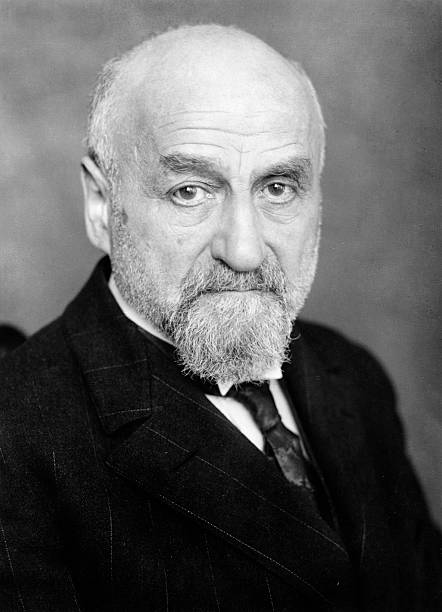 Nauka prawa administracyjnego 
nie daje wszystkich informacji 
potrzebnych do administrowania.

Zwraca uwagę na naukę administracji, która:
daje informacje nauce prawa administracyjnego
jest podstawa polityki administracyjnej

Pierwszy określa politykę 
jako samodzielną naukę.

Utożsamia 
politykę administracyjną z polityką społeczną.
Ignaz Jastrow
(1856-1937)
WYODRĘBNIENIE POLITYKI ADMINISTRACYJNEJ
jako przedmiotu badań
3 FAZA – POCZĄTKI SAMODZIELNOŚCI
Zdecydowanie wyodrębnia trzy kierunki:
nauka administracji					
nauka prawa administracyjnego
polityka administracyjna

POLITYKA ADMINISTRACYJNA
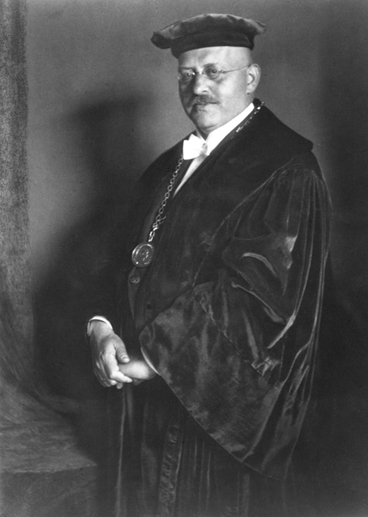 WIEDZA 
ADMINISTRACYJNA
PRZEDMIOT
ustalanie celów działania 
administracji
ustalanie sposobów 
ich osiągania
PODSTAWA
Opisowa i obiektywna 
nauka administracji
Fritz Stier-Somlo
(1873-1932)
WYODRĘBNIENIE POLITYKI ADMINISTRACYJNEJ
jako przedmiotu badań
3 FAZA – POCZĄTKI SAMODZIELNOŚCI
Wyróżnia trzy nauki.

NAUKA PRAWA ADMINISTRACYJNEGO
Charakteryzuje ją słowo: „powinien”
np.: organ powinien wydać zezwolenie

NAUKA ADMINISTRACJI
Używa słowa: „jest”
np.: ten urząd jest strukturą, która funkcjonuje nieefektywnie

POLITYKA ADMINISTRACYJNA
Posługuje się zwrotem: „tak powinno być"
np.: służba zdrowia powinna być dostępna dla każdego.
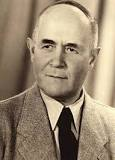 Walter Jellinek
(1885-1955)
WYODRĘBNIENIE POLITYKI ADMINISTRACYJNEJ
jako przedmiotu badań
WSPÓŁCZESNE ROZUMIENIE POLITYKI ADMINISTRACYJNEJ
POJĘCIE WIELOZNACZNE:
wytyczenie kierunków działalności państwa
wiedza i umiejętności dot. prowadzenia polityki
system pozaprawnych i postulowanych wypowiedzi

POLITYCZNY CHARAKTER ADMINISTRACJI
ma podwójny sens:
jest zjawiskiem ze sfery stosunków politycznych,
działalność administracji służy osiąganiu celów publicznych.


POWIĄZANIE POLITYKI I ADMINISTRACJI JEST ZWROTNE

POLITYKA                          ADMINISTRACJA
WYODRĘBNIENIE POLITYKI ADMINISTRACYJNEJ
jako przedmiotu badań
WSPÓŁCZESNE ROZUMIENIE POLITYKI ADMINISTRACYJNEJ
TREŚĆ POLITYKI ADMINISTRACYJNEJ:
Wskazanie najbardziej przydatnych metod regulacji prawnej w danej dziedzinie.
Określenie najbardziej efektywnych i  prawem dopuszczonych 
sposobów działania administracji w osiąganiu celów publicznych.

POLITYKA ADMINISTRACYJNA:
polityka administracji
polityka wobec administracji

POLITYKA ADMINISTRACYJNA MUSI UZWGLĘDNIAĆ:
* stan edukacyjny społeczeństwa		* stan kulturalny kraju
* stan sanitarny kraju				* stan gospodarczy kraju
* oczekiwania społeczeństwa (grup i jednostek) w stosunku do państwa
WYODRĘBNIENIE POLITYKI ADMINISTRACYJNEJ
jako przedmiotu badań
WSPÓŁCZESNE ROZUMIENIE POLITYKI ADMINISTRACYJNEJ
WYODRĘBNIENIE POLITYKI ADMINISTRACYJNEJ
jako przedmiotu badań
WSPÓŁCZESNE ROZUMIENIE POLITYKI ADMINISTRACYJNEJ
TYPY NORM USTAWOWYCH 
OKREŚLAJĄCYCH POLITYKĘ ADMINISTRACYJNĄ

PIERWSZY TYP to normy, które:
określają podmioty polityki administracyjnej
określają typ aktu polityki administracyjnej
zawierają wytyczne co do treści aktu polityki
ustanawiają obowiązek podjęcia określonych działań:
ocennych, 
programujących, 
realizujących

DRUGI TYP to normy, które występują z normami pierwszego typu 
i jednocześnie określają:
tryb sporządzenia aktu polityki
tryb uchwalania aktu polityki
WYODRĘBNIENIE POLITYKI ADMINISTRACYJNEJ
jako przedmiotu badań
WSPÓŁCZESNE ROZUMIENIE POLITYKI ADMINISTRACYJNEJ
AKTY POLITYKI ADMINISTRACYJNEJ

Nie mają mocy obowiązującej poza układem 
bezpośredniego podporządkowania organizacyjnego.
Nie wywołują samoistnych skutków prawnych 
(co do zasady).
Mogą być kwalifikowane na różnych 
poziomach ogólności.


STRATEGIA * PROGRAM * PLAN * KONCEPCJA * STUDIUM * WYTYCZNE
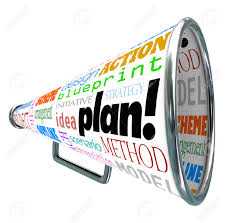 DZIĘKUJĘ ZA UWAGĘ
Małgorzata Giełda
Zakład Nauki Administracji UWr